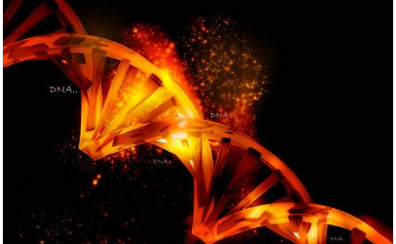 Mécanismes de réparation de l’ADN
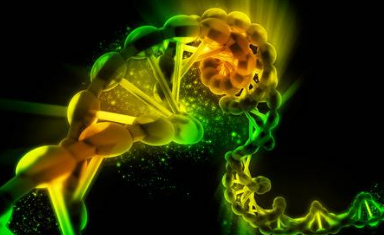 1
1
La réplication de l'ADN est semi-réplicative, complémentaire à la matrice et l'ADN polymérase III peut réparer ses erreurs. On observe alors que la réplication est un mécanisme qui engendre peu d'erreurs.
Cependant, des altérations de l'ADN peuvent se produire. Ces phénomènes ne sont pas rares, et certains sont même spontanés ( désamination fréquente des bases ), alors que d'autres induits ( chaleur enlève énormément de purines sur un brin ) :
 Accidents de réplication
 Altération dues à l'instabilité chimique des bases :
Modifications dues à l'environnement
1
2
1- définition
La réparation de l'ADN est un ensemble de processus par lesquels une cellule identifie et corrige les dommages aux molécules d'ADN qui codent son génome
1
3
Mécanismes de réparation
Réparation par réversion directe
Réparation par excision reparation (BER ou NER)
Réparation MMR
Réparation par recombinaison
Réparation SOS
1
4
1- Réparation par réversion directe
C’est la réparation la plus simple  d’une lésion consiste à l’inverser en régénérant la base d’origine.
1
5
1.1 Mécanisme faisant intervenir la photolyase
La photolyase permet de réparer la lésion induite par la lumière UV (les dimères de thymines ou photodimères).
 Elle est activée par la lumière visible. 
Quand elle est activée, elle se lie aux dimères de thymine pour le scinder afin de faire disparaitre la liaison et revenir à deux thymines adjacentes.
 La photolyase n’existe que chez certains organismes : elle est présente chez les bactéries, ou chez certains eucaryotes inférieurs (ex : la drosophile, les végétaux…).
                         Elle n’est pas présente chez l’Homme.
1
6
Photoréactivation : élimination directe
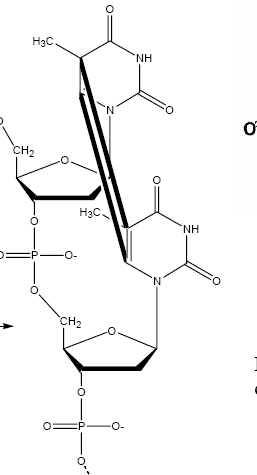 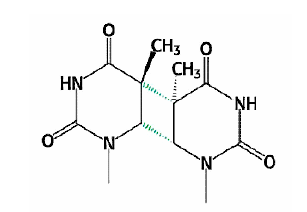 1
7
1-2 Mécanisme faisant intervenir les alkyltransférases
Les alkyltransférases vont avoir pour rôle de réparer les liaisons induites par les agents alkylants. 
La mutation O 6 –méthylguanine: La réparation se fait grâce à l’enzyme O 6 -méthylguanine méthyltransférase. Elle se lie et transporte le groupement méthyle au niveau d’une cystéine interne à cette enzyme, où est localisé le site actif de l’enzyme. On a donc un retour à la guanine, et une dégradation du groupement méthyle.
1
8
Protéines de dé-alkylation : élimination directe
1
9
2- Reparation par excision reparation (BER ou NER)
C’est un mécanisme de réparation simple brin.
 On peut distinguer deux types de mécanismes (NER ou BER) en fonction de l’excision de la partie altérée. 
Ce mécanisme agit sur les lésions présentes sur un seul brin.
 C’est un mécanisme multi-étapes : 
1- Reconnaissance de la lésion
 2- Excision de la partie altérée : soit sur une base (BER) soit sur plusieurs nucléotides (NER).
 3- Réparation par réplication pour combler la lacune (ADN POL et ligase).
1
10
2-1 Réparation par excision-réparation de base (BER)
est aussi appelé mécanisme de correction courte. Ce système de réparation est capable de réparer par exemple les désaminations, les dépurinations ou les dépyrimidations spontanées.
 Cette réparation aboutit à la réparation d’un site AP, il y aura au préalable création du site AP).
1
11
Ce mécanisme met en jeu une ADN-glycosylase (cette protéine existe en plusieurs types). 
Cette ADN-glycosylase va reconnaître et exciser spécifiquement une base modifiée, par clivage de la liaison N-Glycosidique (entre la base et le désoxyribose). 
Lorsque ces ADN-glycosylases agissent, elles aboutissent à la formation d’un site AP. L’ADN-glycosylase qui rentre en jeu est celle qui est spécifique de la base qui est endommagée (ex : Uracile ADN-glycosylase). 
Il faut ensuite réparer le site AP. l’AP-endonucléase qui a pour rôle de couper le squelette désoxyribose phosphate contenant le site AP, et donc d’enlever le sucre. Il y a donc clivage de la liaison phosphodiester, et retrait du site AP. 
Le trou sur la chaine d’ADN est alors complété par l’ADN polymérase qui se positionne en 3’OH pour ajouter par polymérisation le nucléotide complémentaire.
 La dernière liaison phosphodiester est faite par l’ADN ligase.
1
12
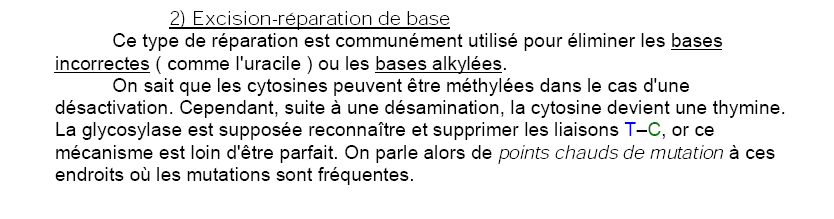 1
13
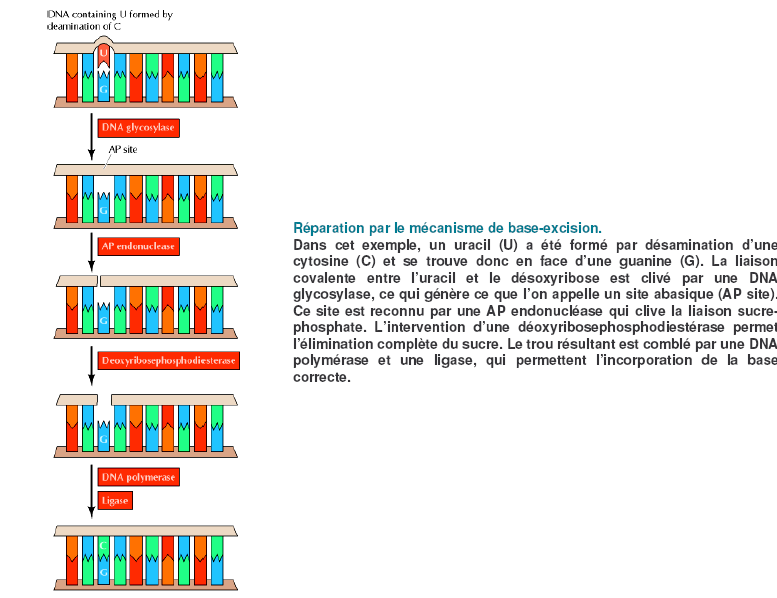 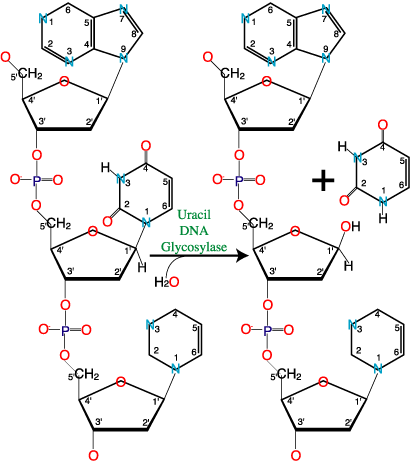 1
14
2-2 Réparation par excision/réparation des plusieurs nucléotides (NER)
Ce deuxième mécanisme est basé sur le même principe, mais il correspond à des lésions plus volumineuses, où il faut exciser plusieurs nucléotides. Ce mécanisme s’adresse donc à des lésions ou des modifications structurales importantes (ex : dimères de thymines ou pyrimidines).
1
15
Chez E. Coli : 
La réparation est assurée par un complexe multienzymatique : l’exinucléase ABC. Les constituants de ce complexe sont des protéines codées par uvrA, uvrB et uvrC. 
Ce complexe se positionne sur la lésion et reconnait la modification. Après s’être fixé, il induit une distorsion de la double hélice. 
L’ADN hélicase permet de séparer les deux brins et de les dissocier, ce qui permet à l’exinucléase de cliver un fragment de 13 nt, contenant les lésions. 
L’ADN POL I se fixe sur l’extrémité 3’OH libre pour synthétiser l’ADN complémentaire et anti parallèle.
 La dernière liaison phosphodiester est réalisée par l’ADN ligase.
1
16
Chez l’Homme :
Ce sont les protéines ERCC1 et les protéines XP (A, B, C, …) qui réalisent la NER dans les cellules.
La protéine XPC reconnait la lésion.
 Certaines XP possèdent l’activité hélicase (XPB et XPD).
 L’excision est réalisée par XPF, ERCC1 et XPG.
 La synthèse d’ADN se fait par l’ADN POL δ et l’ADN POL ε. 
 la dernière liaison phosphodiester est réalisée par l’ADN ligase.
1
17
Maladie Xeroderm pigmentosum (enfant de la lune):
 Les sujets sensibles à la lumière UV sont souvent porteurs de modifications des gènes XP, c'est-à-dire qu’ils ont un système de réparation altéré, ce qui aboutit à une incapacité de réparer les paires de thymines.
1
18
1
19
REparation par excision de nucléotide
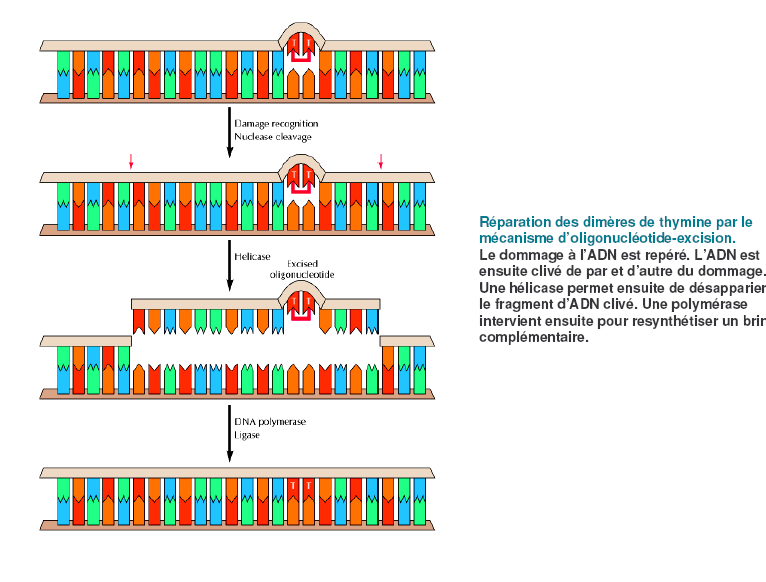 reparation par excision de nucléotide
1
21
1
22
3- SYSTEME DE REPARATION GUIDEE PAR LES CH3 : SYSTEME MMR
1- Chez E. Coli 
ce système de réparation repère la méthylation des adénines des séquences GATC
Le système enzymatique de réparation est multi-protéique. codé par les gènes MUT et constitué des enzymes MUT.
1
23
Il peut se positionner sur le mésappariement et détecter le brin méthylé. 
Il a une activité endonucléasique : il peut cliver les liaisons phosphodiester à l’intérieur d’une chaine. 
Ce complexe excise le fragment d’ADN simple brin qui contient le mésappariement.
 Cela entraine la formation d’une lacune qui doit être comblée.
 L’ADN POL III se positionne alors en 3’OH en synthétise l’ADN complémentaire et antiparallèle. 
La dernière liaison phosphodiester est effectuée par l’ADN             ligase.
1
24
2- Chez l’homme 
Le complexe multienzymatique a les mêmes fonctions, mais il est basé sur les méthylations des cytosines des séquences répétées GC. Les enzymes qui interviennent ne sont pas les enzymes MUT mais les enzymes hMSH, hMLH et hPMS (h pour humain).
1
25
Pathologie :
Dans certaines formes familiales du cancer du colon, comme le syndrome du cancer colique familial (ou HNPCC ou syndrome de Lynch), il y une inactivation ou altération de ce système au niveau génique. Dans ces cancers héréditaires du colon, il y a une mutation constitutionnelle au niveau des gènes MSH1 et 2. C’est un syndrome à transmission autosomique dominant, qui about à un défaut de réparation de l’ADN. Cela représente environ 4% des cancers colorectaux diagnostiqués.
1
26
1
27
4- Réparation par recombinaison homologue
C’est un système de réparation constitutif, basé sur la recombinaison homologue, qui intervient quand les systèmes précédents n’ont pas pu réparer les lésions, soit car ils étaient défectueux, soit parce qu’ils étaient débordés.
1
28
4-1 Mécanisme chez les procaryotes : 
Lors de la réplication, une lacune est laissée sur le brin fils en face du dimère. 
Cette lacune est remplie par la séquence du brin parental opposé identique à ce brin fils, qui est prélevée par la protéine REC A.
 Cela va fournir la séquence correcte et créer une deuxième lacune sur le brin parental opposé. 
Puis le dimère est excisé par des enzymes d’excision. 
Les deux lacunes (à la place du dimère de thymines et sur le brin parental opposé) sont ensuite corrigées grâce à l’ADN polymérase qui synthétise la séquence complémentaire et antiparallèle de chaque brin parental.
1
29
1
30
Remarque
Le pool des protéines REC A présentes dans la cellule est contrôlé par un inhibiteur LEX A qui est le répresseur de REC A. Cet inhibiteur bloque la synthèse de protéines REC A et régule donc le nombre de protéines présentes dans la cellule.
1
31
4-2Chez l’Homme : 
Le système est équivalent mais il fait intervenir chez l’Homme la protéine RAD 51 (homologue eucaryote de REC A), associée aux protéines BRCA1 et BRCA2.
1
32
5- Le système SOS
Si les dommages dans l’ADN sont trop importants : le système SOS se met en place. C’est le dernier système pour tenter de réparer les dommages de l’ADN. C’est un système de réparation par recombinaison homologue, sauf qu’il est inductible
1
33
Lorsque les systèmes de recombinaisons sont débordés, la réplication est stoppée. Le système SOS se met en place. Il active la deuxième fonction de la protéine REC A : son activité protéolytique (=dégradation de protéines). Cette activité aboutit à la dégradation de son propre répresseur LEX A. 
Il y a alors synthèse de protéines REC A et d’une vingtaine d’autres protéines issues des gènes SOS. Cela permet de stimuler le système de recombinaison homologue.
1
34
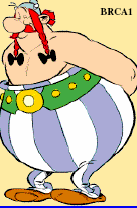 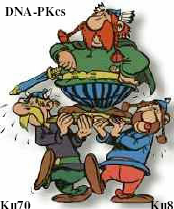 1
35
SYNDROMES HEREDITAIRES DUS A DES ANOMALIES DE REPARATION
1
36
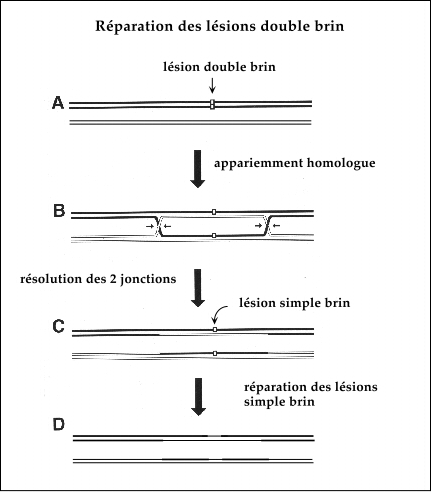 1
37
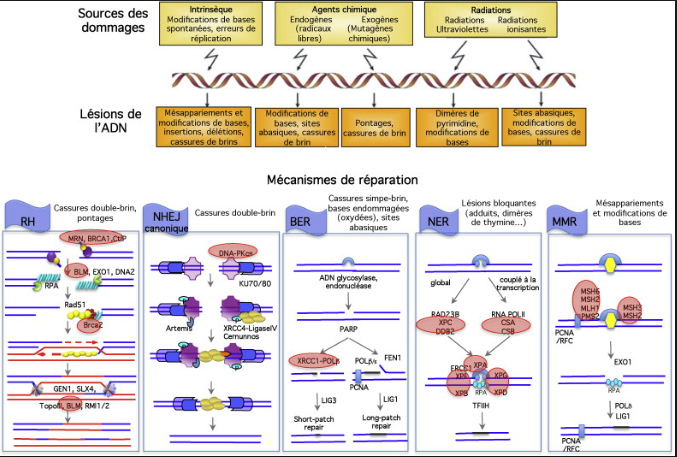 1
38